DEPARTAMENTO DE CIENCIAS ECONÓMICAS, ADMINISTRATIVAS Y DE COMERCIO

CARRERA DE INGENIERÍA EN FINANZAS Y AUDITORÍA C.P.A.

TRABAJO DE TITULACIÓN, PREVIO A LA OBTENCIÓN DEL TÍTULO 
DE INGENIERO EN FINANZAS Y AUDITORÍA C.P.A.

TEMA:
ESTUDIO DE FACTIBILIDAD PARA EL OTORGAMIENTO DE MICROCRÉDITOS SIN
GARANTÍA EN BANCOS SOCIALES DE LA CIUDAD DE QUITO PARA EL AÑO 2018

		AUTOR:		GUAMÁN CARRASCO, LUIS ALEJANDRO
		DIRECTOR:	ECON. ACOSTA PALOMEQUE, GALO RAMIRO

SANGOLQUÍ
 2018
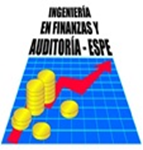 importancia
Antecedentes
Se establece la necesidad existente del estudio de fuentes de inversión sin garantía, para la generación de microcréditos que permita a los microempresarios acceder a fuentes de inversión
¿Es factible la generación de microcrédito sin la aplicación de garantías?
Problemática
Hipótesis
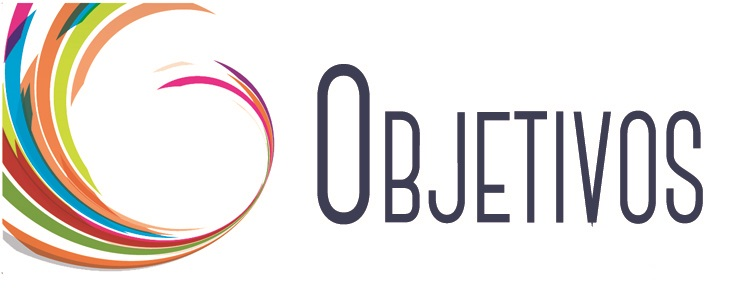 General
Específicos
Costo al cierre de un contrato. Exista información asimétrica crea: riesgo, monitoreo, perjuicio moral
Mecánica entidades financieras dan préstamos (tasa, plazo y riesgo)
Exclusión financiera: personas dificultad acceso/utilización de productos financieros
Marco teórico
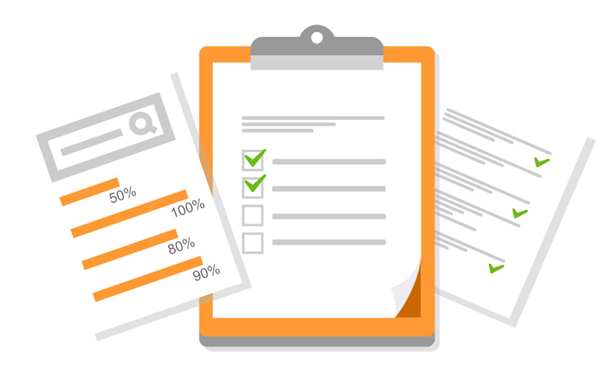 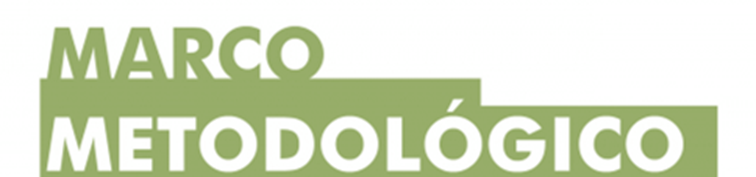 [Speaker Notes: APLICADA: debido que se conocerá las características y destino del microcrédito, para dar una propuesta del microcrédito sin garantía.
DESCRIPTIVO: La investigación es descriptiva, debido que analiza las tendencias, características y el destino de microcréditos]
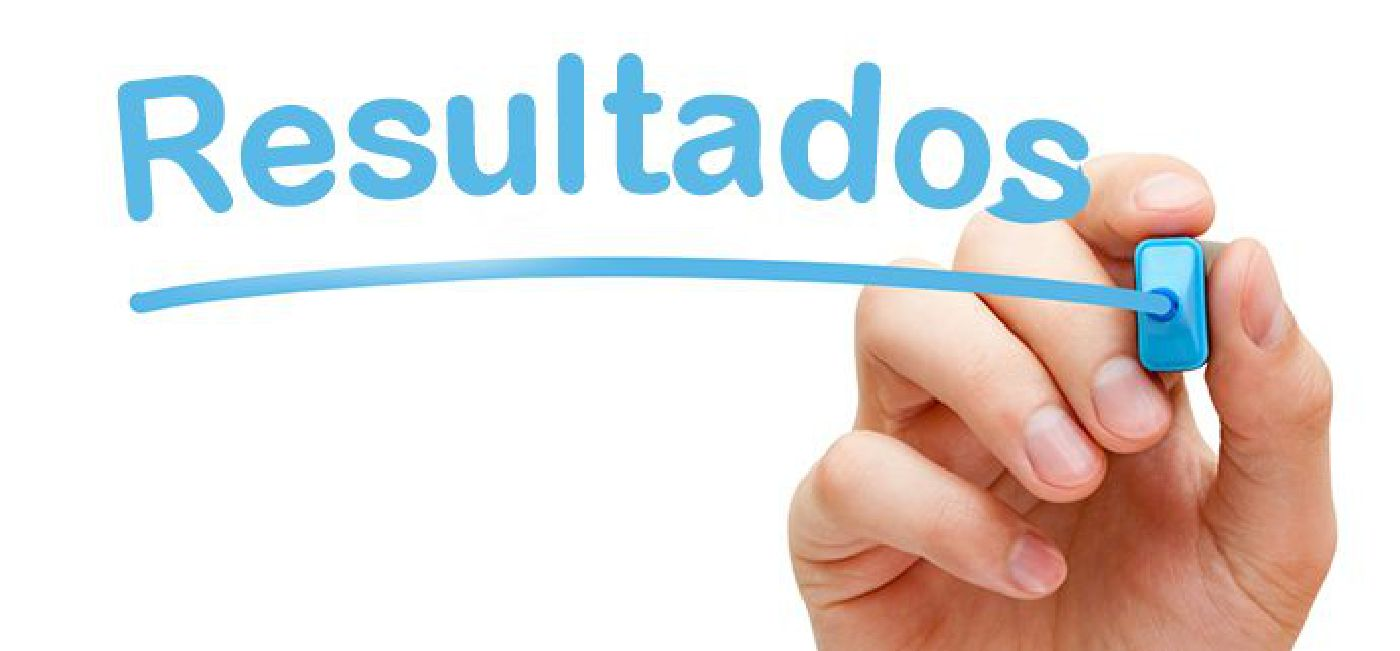 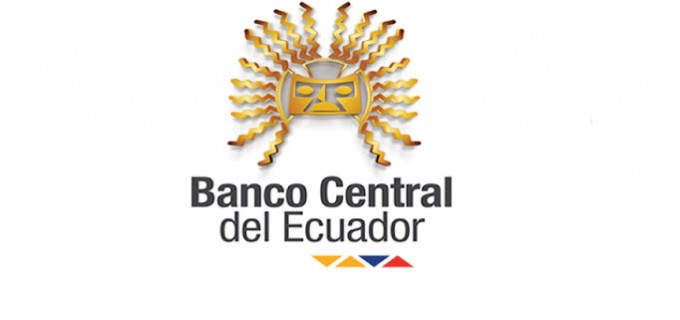 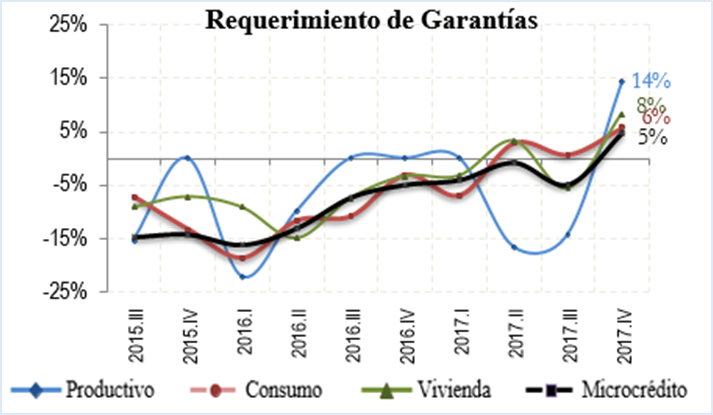 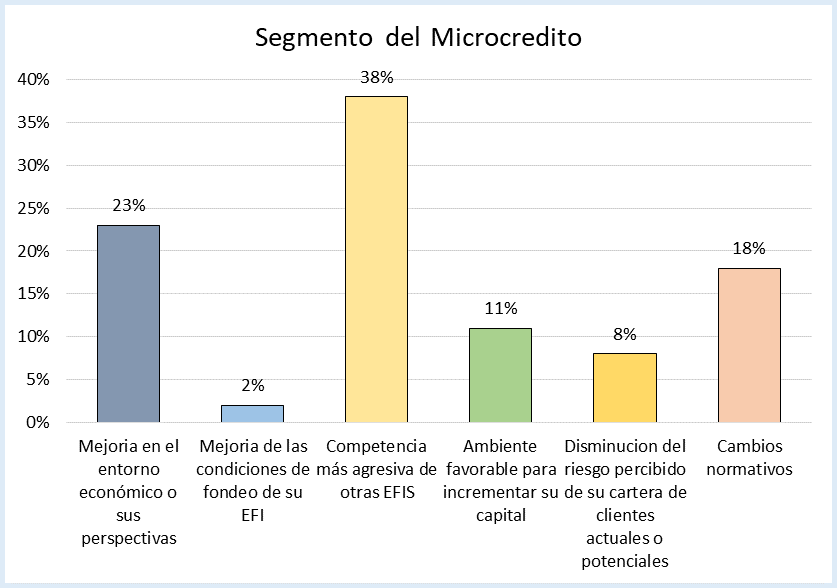 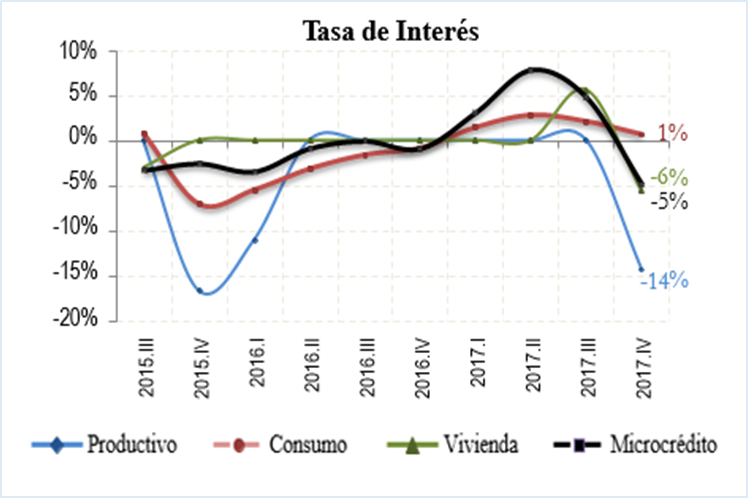 Estudio Trimestral de Oferta y Demanda (ETOD)
[Speaker Notes: Estudio Trimestral de Oferta y Demanda de Crédito (ETOD)”, cuya finalidad es dar información complementaria sobre el mercado crediticio ecuatoriano ETOD: Estudio Trimestral de Oferta y Demanda de Crédito]
Analisis temático a través de redes mediante Atlas T.i.
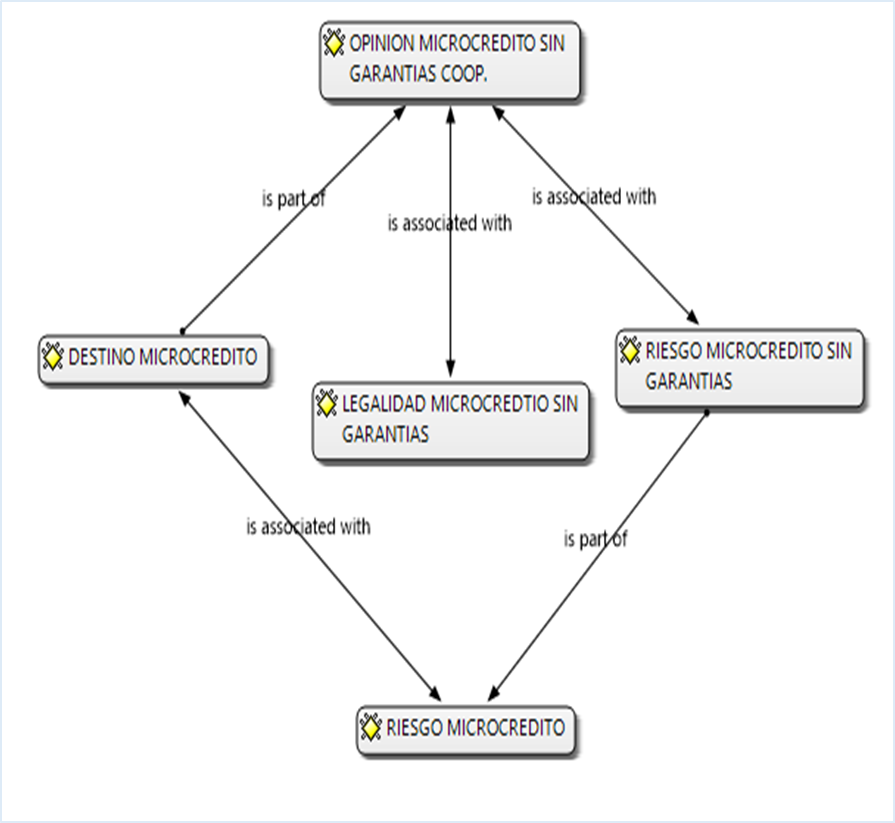 [Speaker Notes: DESTINO: NEGOCIOS YA EN MARCHA
RIESGO DEL MICROCRÉDITO: TODO CREDITO ES RIESGO, NO SE RECUPERE
OPINION MICROCREDITO SIN GARANTÍA: MUY RIESGOSO, HISTORIAL CREDITICIO
MICROCREDITO SIN GARANTIAS: RIESGO AL RECUPERARLO / SIN RESPALDO
LEGALIDAD; SI]
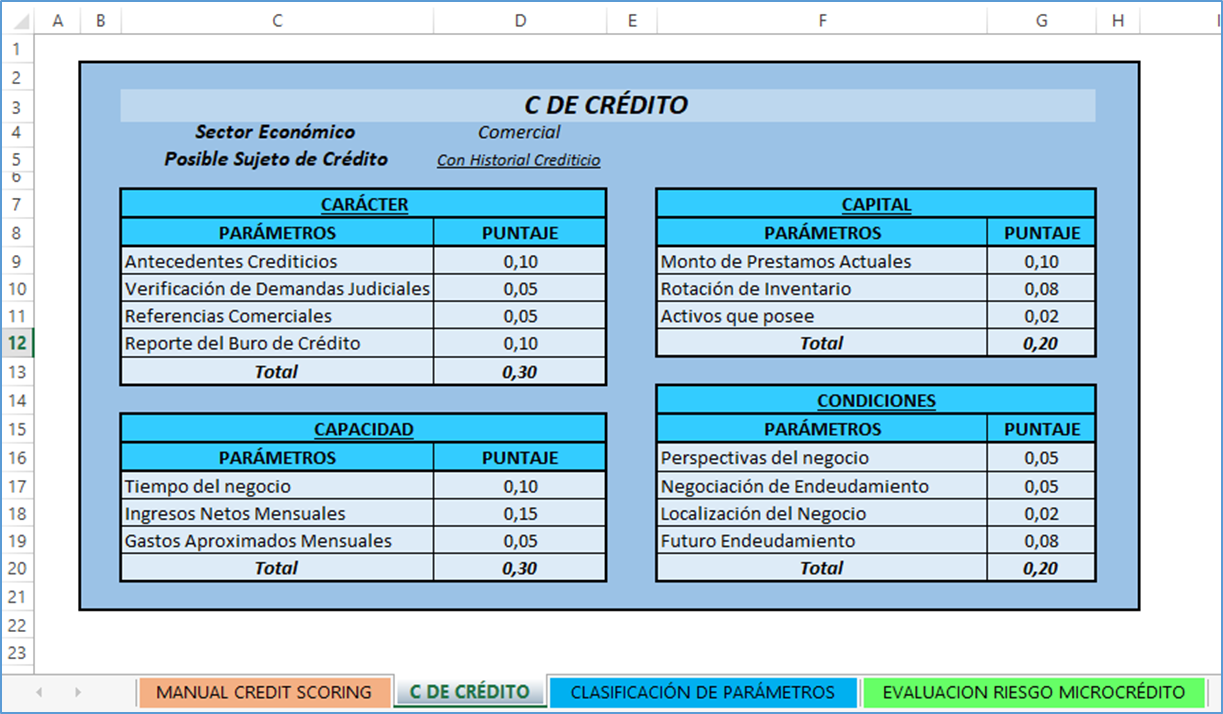 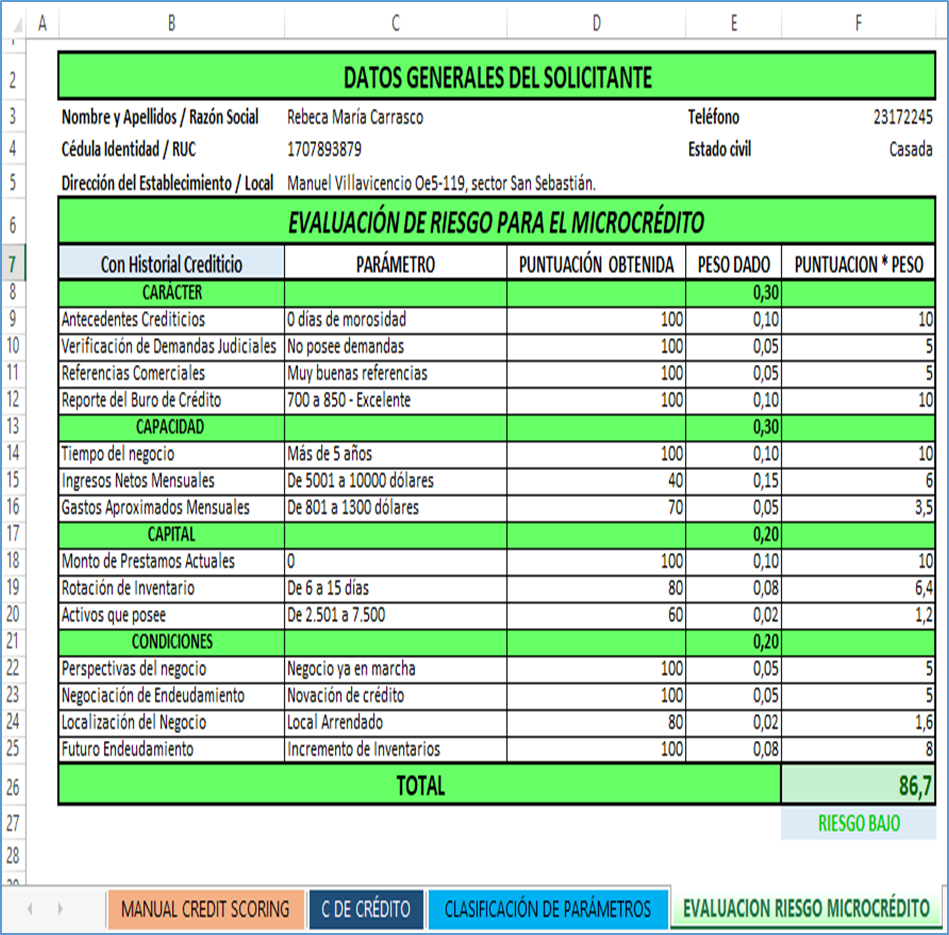 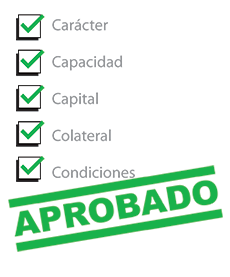 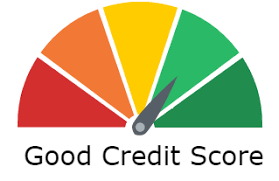 Propuesta
Conclusiones
Recomendaciones
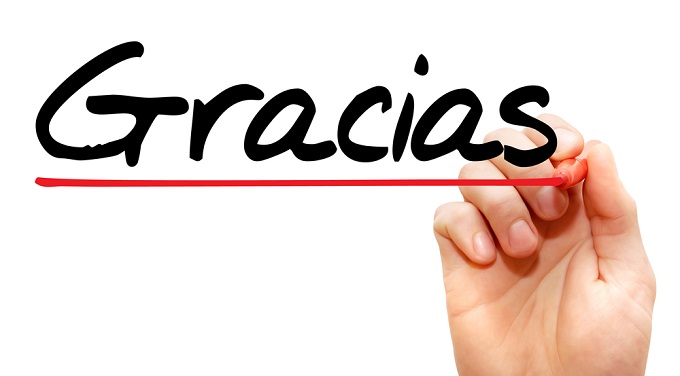